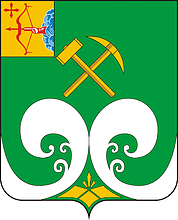 Бюджет для граждан
на основе проекта бюджета 
Верхнекамского муниципального округа 
на 2024 год и плановый период 2025-2026 годов
Проект бюджета Верхнекамского муниципального округа на 2024 год и плановый период 2025-2026 годовсоставлен на основании:
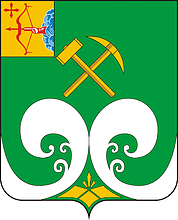 Прогноза социально-экономического развития Верхнекамского муниципального округа на 2024-2026гг
Муниципальных программ Верхнекамского муниципального округа
Основные показатели социально-экономического развития Верхнекамского муниципального округа
Основные характеристики бюджета муниципального округа на 2024 год и на плановый период 2025 и 2026 годов
РАСХОДЫ
ДОХОДЫ
2024
2025
НАЛОГИ, УПЛАЧИВАЕМЫЕ ГРАЖДАНАМИ
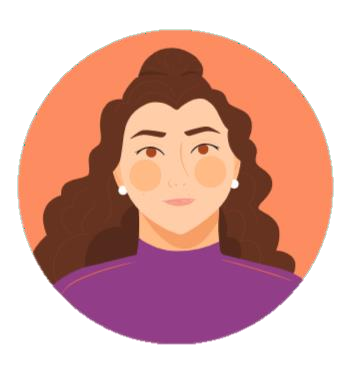 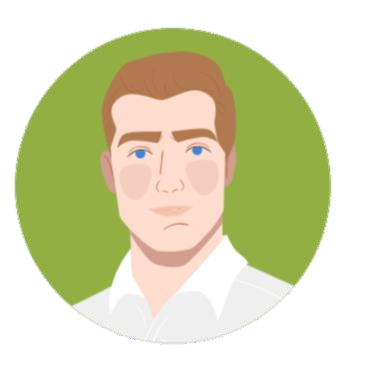 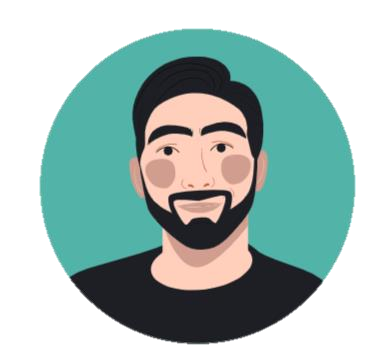 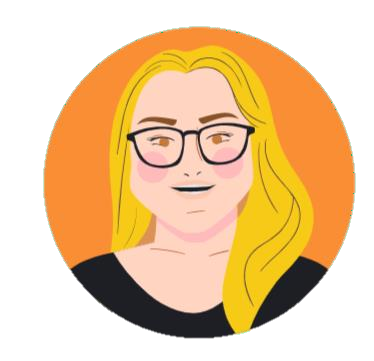 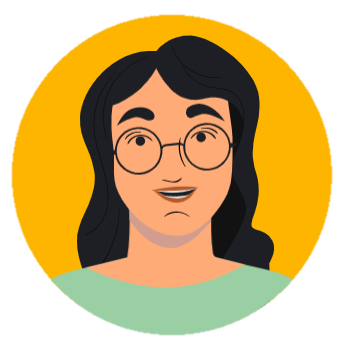 Налог на
профессиональный  доход
Налог на доходы  физических лиц
Транспортный налог
Налог на имущество  физических лиц
Земельный  налог
Основные ставки налога  (на легковые автомобили)  с мощностью двигателя:
Ставка налога от  кадастровой стоимости  земельного участка:
0,3% - по земельным  участкам
сельхозиспользования,  жилищного фонда, для  ведения личного
подсобного хозяйства;
1,5% - по другим  земельным участкам
С доходов, полученных от  реализации товаров  (работ, услуг):
физическим лицам -
4%;

* Организациям и индивидуальным предпринимателям – 6%
Ставка налога от  кадастровой стоимости  имущества:
от 0,1% до 0,3% -  используемого
в некоммерческих целях;
Ставка налога 13%,
в отдельных случаях:
30% - с доходов  физических лиц, не
являющихся налоговыми  резидентами РФ (находятся на территории  РФ менее 183  календарных дней в
течение 12 месяцев);
35% - с выигрышей и  призов;
15% - с доходов,
превышающих 5 млн.  рублей
до 45 л.с. – 15 рублей;
от 45 до 85 л.с. – 18 рублей;
от 85 до 110 л.с. – 20 рублей;
от 110 до 150 л.с. – 30 рублей;
от 150 до 200 л.с. – 50 рублей;
от 200 до 250 л.с. – 75 рублей;
свыше 250 л.с. – 150 рублей
до 2% - используемого в
коммерческих целях, а  также стоимостью свыше  300 млн. рублей за объект
5
ОСНОВНЫЕ ПОДХОДЫ ПРИ ФОРМИРОВАНИИ БЮДЖЕТА НА 2024 - 2026 ГОДЫ
ДОХОДЫ:
Обеспечение реалистичности прогнозирования налоговых и  неналоговых доходов
Мобилизация резервов доходной базы
Сохранение положительной динамики налоговых доходов,
соответствующей уровню экономического развития округа
ОБЪЕМ И СТРУКТУРА НАЛОГОВЫХ И НЕНАЛОГОВЫХ ДОХОДОВ БЮДЖЕТА НА 2024 –  2026 ГОДЫ, МЛН. РУБЛЕЙ
Объем и структура безвозмездных поступлений
Бюджет на 2024 год и плановый  период 2025 и 2026 годов
социально ориентирован
Это значит, что основная доля  расходов приходится на  социальный блок
Расходы на социальный  блок:
2024
59%
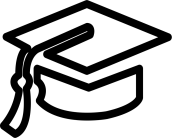 Образование


Культура


Физическая 
культура и спорт


Социальная политика
РАСХОДЫ
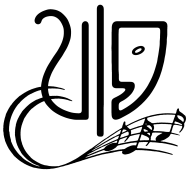 2025
63%
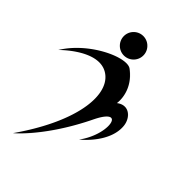 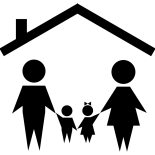 2026
61%
Расходы бюджета округа по разделам
РАСХОДЫ НА ОБРАЗОВАНИЕ
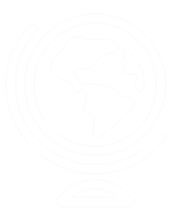 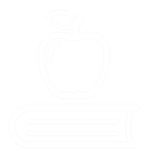 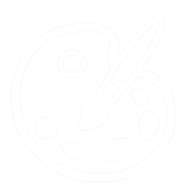 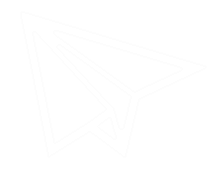 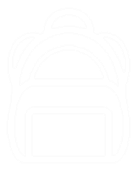 Общий объем  расходов на  образование  
в 2024 году  составит
329996
тыс. рублей
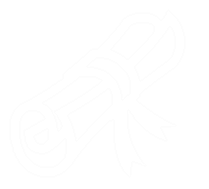 РАСХОДЫ НА ДОШКОЛЬНОЕ ОБРАЗОВАНИЕ
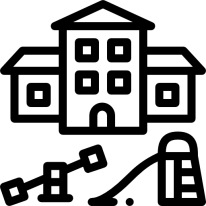 o
Расходы
в 2024 году  составят
95012 тысяч рублей на оплату труда работников
и учебные расходы
10 детских садов
42,6%
в общем объеме  расходов на  образование
140748
тысяч рублей
o 15198 тысяч рублей  расходы на питание детей
Численность   
    воспитанников  
       детских садов
706 детей
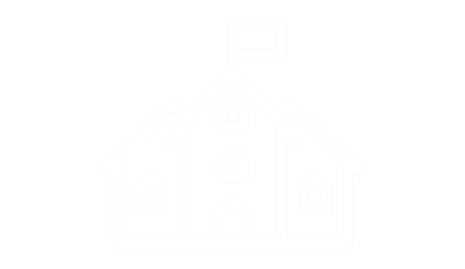 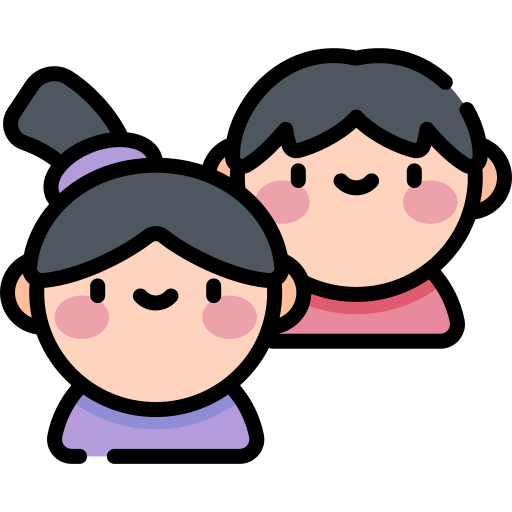 Проверка проектно-сметной стоимости
капитального ремонта
в детских садах г.Кирс
№3, 4 и в п. Светлополянск 
- 300 тыс. рублей
Количество дошкольных групп
47
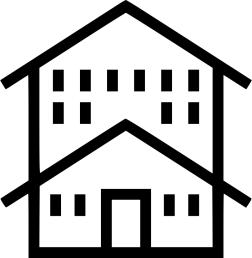 РАСХОДЫ НА ОБЩЕЕ ОБРАЗОВАНИЕ
Расходы в объеме 
80434 тыс. рублей предусмотрены на:
Содержание 7 муниципальных школ,
оплату труда работников школ
Расходы
в 2024 году  составят
147 399 тыс.рублей
Выплата ежемесячного денежного вознаграждения за классное  
     руководство педагогическим  работникам школ 
– 5839,5 тыс. рублей
44,7%
в общем объеме  расходов на  образование
На проведение итоговой аттестации по образовательным программам– 144,6 тыс. рублей
Мероприятия по организации временного трудоустройства  несовершеннолетних с 14 до 18 лет – 609,8 тыс. рублей
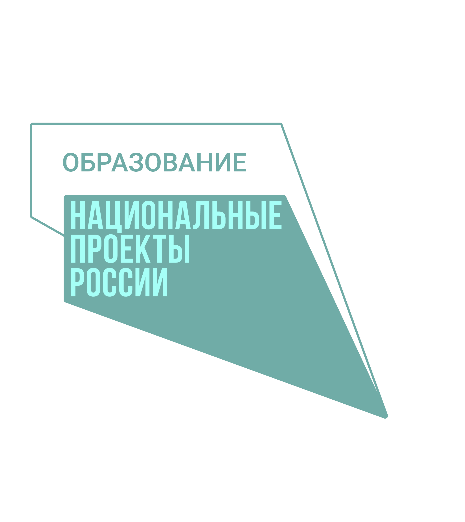 Поддержка способных и талантливых детей– 83,3 тыс. рублей
В том числе расходы на
реализацию национального  проекта «Образование»
в 2024 году 1258 тыс. рублей,
в том числе:
Численность обучающихся в  общеобразовательных организациях  
895 человек, 
42 ребенка - в дошкольных группах
при школах
Субвенция на реализацию прав на получение общедоступного и бесплатного дошкольного, общего и дополнительного образования – 80434 тыс. руб.
Оплата труда советников директора по воспитанию и взаимодействию с детскими общественными  объединениями в школах
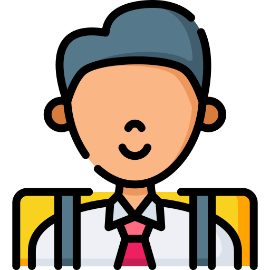 ПИТАНИЕ ОБУЧАЮЩИХСЯ В ОБРАЗОВАТЕЛЬНЫХ ОРГАНИЗАЦИЯХ
Общий объем
расходов на питание
обучающихся
в 2024 году составит
5008,5 тыс. рублей
Обеспечение бесплатным горячим питанием  обучающихся в 1-4 классах в школах – 4219,5 тыс.  рублей
372 учащихся
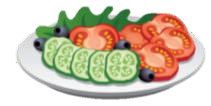 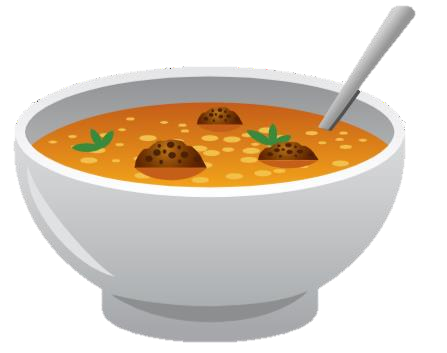 Льготное питание обучающихся с ограниченными возможностями и питание учащихся на период половодья–  678,2 тыс. рублей
36
учащихся
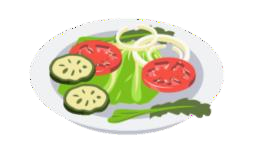 Обеспечение бесплатным горячим питанием  детей военнослужащих в школах –
110,8 тыс. рублей
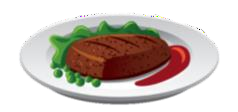 8 учащихся
Расходы
на одного обучающегося
12 тыс. рублей
в год
РАСХОДЫ БЮДЖЕТА НА ДОПОЛНИТЕЛЬНОЕ ОБРАЗОВАНИЕ
На территории округа функционирует  3 муниципальных учреждений дополнительного образования детей
Расходы
в 2024 году  составят
30747
тыс.рублей
9,3%
в общем объеме  расходов на  образование
Дом детского творчества «Созвездие»
Детская школа искусств в г.Кирс с филиалом в п.Светлополянск
Детская школа искусств в п. Рудничный с филиалом в п. Лесной
Мероприятия по реализации проекта по обеспечению развития системы дополнительного образования детей посредством внедрения механизма персонифицированного финансирования – 878 тыс. руб.
Мероприятия по работе с детьми и молодежью, поддержка способных и талантливых детей и молодёжи 165,0 тыс.руб.
Мероприятия по организации временного трудоустройства  несовершеннолетних с 14 до 18 лет – 62,6 тыс. рублей
Три учреждения осуществляют следующие  направления:
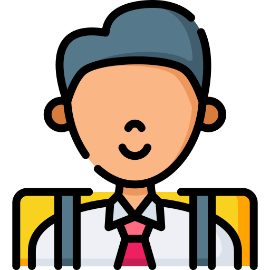 1504 обучающихся в
учреждениях дополнительного
образования детей
Социально-гуманитарное
Туристко-краеведческое
Художественное
Техническое

Музыкальное искусство
Хореографическое искусство
Изобразительное искусство
Расходы на дополнительное  образование одного  обучающегося в год 
                 – 20443 рубля
РАСХОДЫ БЮДЖЕТА НА ОРГАНИЗАЦИЮ ОТДЫХА И ОЗДОРОВЛЕНИЯ ДЕТЕЙ
Оплата стоимости питания 
– 867 тыс.  Рублей
508 детей в лагерях с  дневным пребыванием детей, 
из них в летний период – 435 детей
Расходы
в 2024 году  составят
867
тыс.рублей
Всего
508 детей
посетят оздоровительные лагеря  в 2024 году
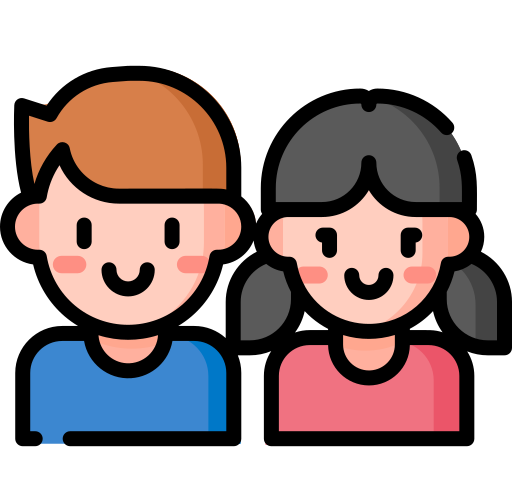 РАСХОДЫ БЮДЖЕТА НА РЕАЛИЗАЦИЮ МОЛОДЕЖНОЙ ПОЛИТИКИ
В рамках муниципальной программы "Молодёжь и спорт Верхнекамья"
Расходы
в 2024 году  составят
4732
тыс.рублей
Финансовое обеспечение деятельности молодежного центра «Заря» 4611 тыс. рублей, 
в том числе на Содержание комплекса «Богатырь» 
на МТБ  ДОЛ «Сосновый бор» 300 тыс. руб.
Мероприятия в сфере молодежной политики – 121 тыс. рублей, из них:
На поддержку способных и талантливых детей и молодежи
 на развитие молодежного пространства «Отличное место»
 на проведение молодежных мероприятий:
Муниципальные конкурсы: «Лидер XXI века», «Активист года», 
Муниципальная военно-спортивная игра «Зарница»
Акции «Здоровый выходной», «Добро не уходит на каникулы», «Подросток и закон»
Фестиваль социальных театров «Галактика Profiлактики»
Фестиваль толерантности «В дружбе наша сила»
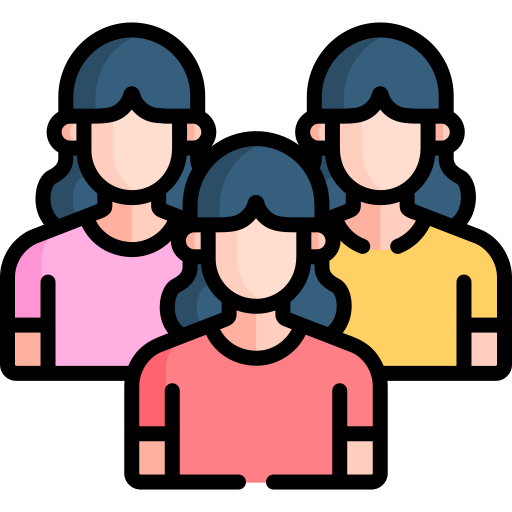 Оплата стоимости питания 
– 867 тыс.  Рублей
508 детей в лагерях с  дневным пребыванием детей, 
из них в летний период – 435 детей
мероприятия в сфере добровольчества (волонтерства)  
Добровольческая акция «Доброе Верхнекамье», 
конкурсы «Лучший добровольческий отряд», 
«Лучший волонтер Верхнекамского округа»,
мероприятия по профилактике терроризма и экстремизма, деструктивных явлений среди молодежи
Патриотические акции «Георгиевская ленточка», «Письмо победы», «бессмертный полк», «Спасибо деду за Победу», «Окна  Победы», «Живые истории: дети войны»
Участие в районных, областных,межригиональных, всероссийских конкурсах, фестивалях, конференциях, лагерях, олимпиадах, форумах :
Межрегиональные форумы «Добро на Вятке», «Вятка – территория возможностей, «Вятка. Будущее»
Марафон добрых территории «Добрая Вятка» 
Межрегиональный Фестиваль социальных театров
Всероссийские конкурсы :«Лидер XXI века», «Регион добрых дел»
Развитие молодежного пространства
«Отличное место»
МП «Развитие культуры Верхнекамья»
РАСХОДЫ НА КУЛЬТУРУ
Финансируются    3     учреждения  культуры:
Централизованная клубная система с 15 филиалами



Централизованная библиотечная система с филиалами



Музей с филиалом в с. Кай
Расходы
в 2024 году  составят
105588 тыс.рублей
Работа 167 клубных формирований, 110 формирований самодеятельного народного творчества
Комплектование книжных фондов  муниципальных библиотек – 
1974 тыс. рублей
Формирование, учет, изучение, обеспечение физического сохранения и безопасности 3527 музейных коллекций
Субсидии на поддержку отрасли культура в сумме 153 тыс. рублей
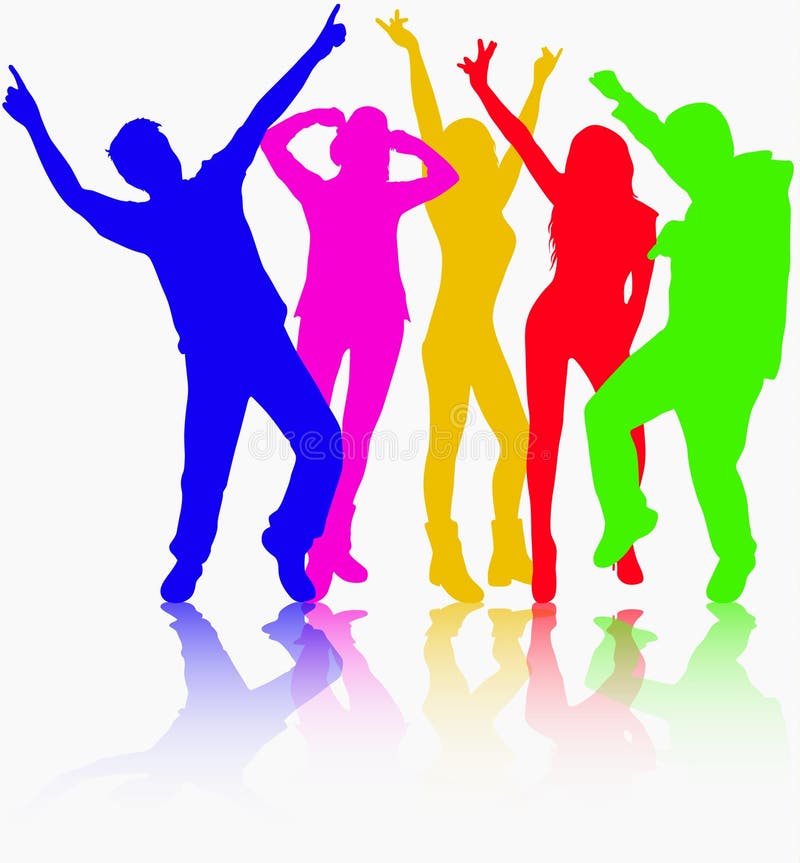 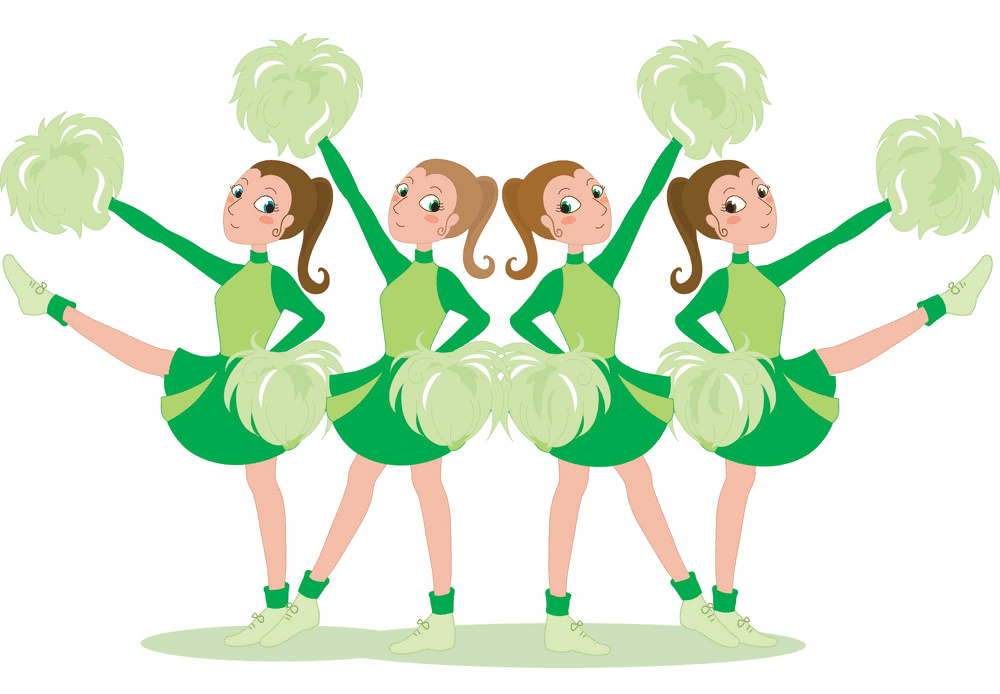 Софинансирование по инвестиционным программам и проектам развития общественной инфраструктуры муниципальных образований в Кировской области «Капитальный ремонт системы отопления в здании Светлополянского Дома культуры "Юность" 
(1 этап)» в сумме 1752тыс.руб.
РАСХОДЫ НА РАЗВИТИЕ ФИЗИЧЕСКОЙ КУЛЬТУРЫ И СПОРТА
Финансовое обеспечение деятельности спортивной школы «Север» -   14764 тыс. рублей
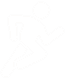 Расходы
в 2024 году  составят
31684
тыс.рублей
Реализация Календарного плана официальных физкультурных и спортивных мероприятий  Кировской области (межмуниципальных, областных, межрегиональных, всероссийских  физкультурных мероприятий и спортивных соревнований) – 500 тыс.рублей
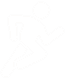 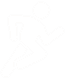 приобретение спортивного оборудования, инвентаря и экипировки, проведение
тренировочных мероприятий – 250 тыс. рублей
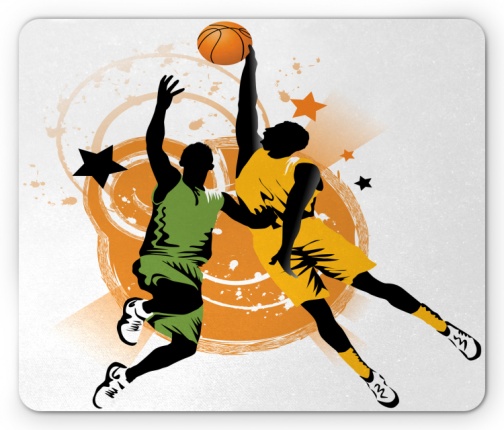 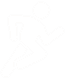 •
Расходы по мероприятию «Одарённые дети» 100 тыс. руб.
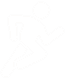 Финансовое обеспечение МКУ «Плавательный бассейн «Акватория» 15216 тыс. рублей
Проведение спортивных мероприятий в МП «Молодёжь и спорт Верхнекамья»:

подпрограмма "Спорт Верхнекамья« -  150 тыс. рублей

- подпрограмма "Формирование здорового образа жизни среди населения Верхнекамского муниципального округа"  - 30 тыс. рублей
Расходы на 1 обучающегося – 23069 рублей в год
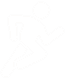 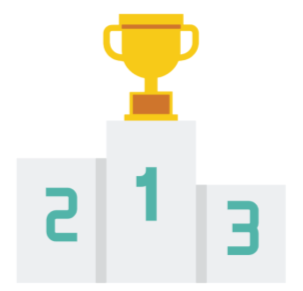 Общее количество обучающихся
–	640 человек
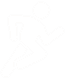 РАСХОДЫ БЮДЖЕТА НА
ПРЕДОСТАВЛЕНИЕ МЕР СОЦИАЛЬНОЙ ПОДДЕРЖКИ
Расходы
в 2024 году  составят
29252
тыс.рублей
На содержание ребенка в семье опекуна и приемной семье 8299 тыс. руб.
Социальная поддержка семей с детьми  на 2024 год – 12216 тыс.рублей



Социальная поддержка отдельных
категорий граждан на 2024 год – 17036 тыс.рублей
На выплаты вознаграждения, причитающегося приемному родителю 1863 тыс. руб.
На выплату компенсации части платы, взимаемой за содержание детей в образовательных организациях, реализующих основную общеобразовательную программу дошкольного образования 1269 тыс. руб.
На обеспечение жилыми помещениями детей-сирот, детей, оставшихся без попечения родителей, а также детей, находящихся под опекой (попечительством), не имеющих закрепленного жилого помещения 236 тыс. руб.
На предоставление руководителям, педагогическим работникам и иным специалистам образовательных учреждений (за исключением совместителей), работающим и проживающим в сельских населенных пунктах (поселках городского типа), бесплатной жилой площади с отоплением и электроснабжением путем компенсации 100 процентов расходов в виде ежемесячной денежной выплаты 9909 тыс. руб.
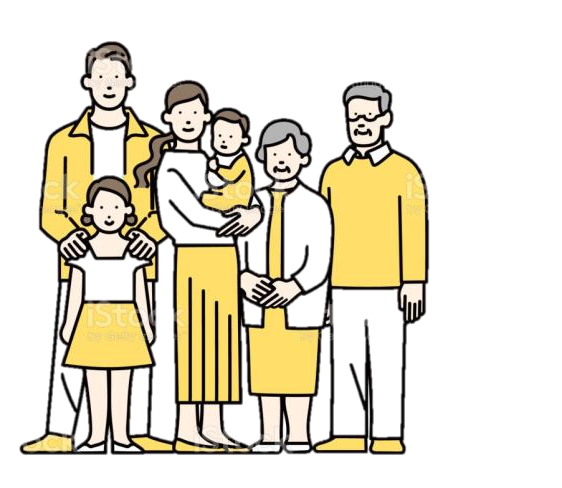 На выплату частичной компенсации расходов на оплату жилого помещения и коммунальных услуг в виде ежемесячной денежной выплаты отдельным категориям специалистов, работающих, вышедших на пенсию и проживающих в сельских населенных пунктах или поселках городского типа 401 тыс. руб.
На обеспечение жильём молодых семей в сумме 549 тыс. руб.
МЕРЫ СОЦИАЛЬНОЙ ПОДДЕРЖКИ УЧАСТНИКОВ СПЕЦИАЛЬНОЙ ВОЕННОЙ ОПЕРАЦИИ И ЧЛЕНОВ ИХ  СЕМЕЙ
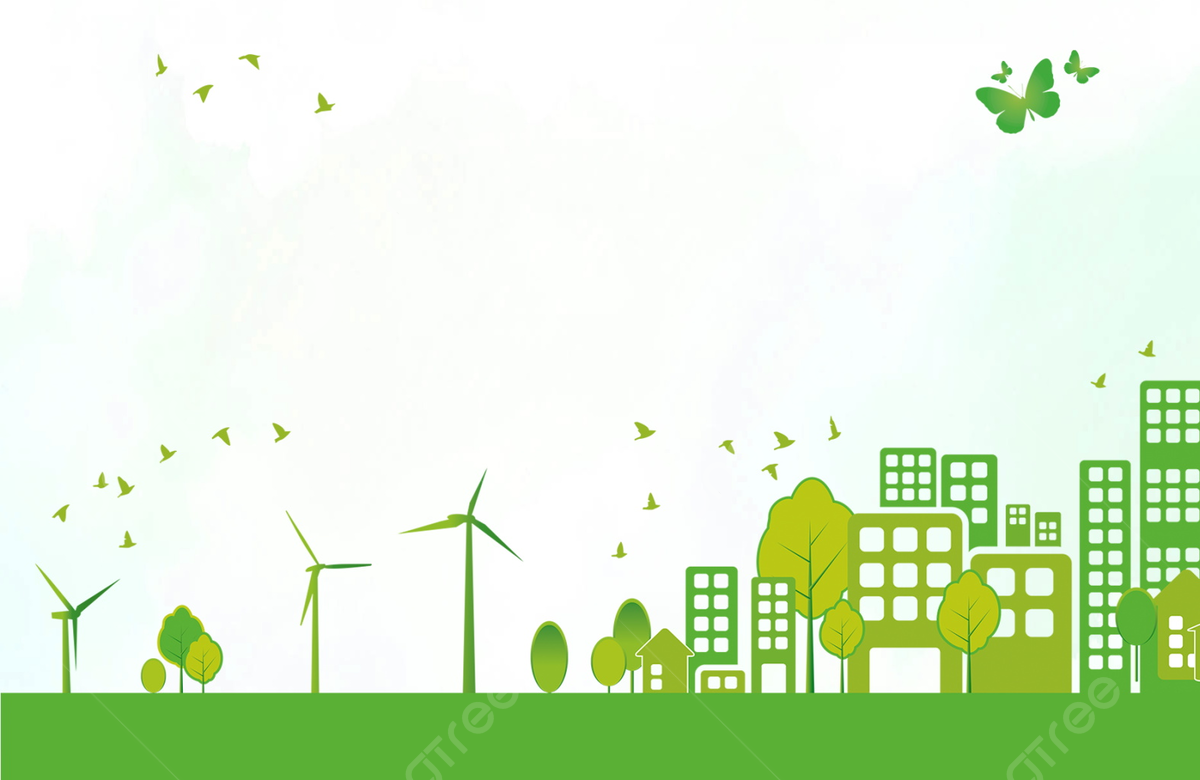 РАСХОДЫ НА НАЦИОНАЛЬНУЮ БЕЗОПАСНОСТЬ И ПРАВООХРАНИТЕЛЬНУЮ ДЕЯТЕЛЬНОСТЬ
Текущее содержание 5 подразделений муниципальной пожарной охраны 
(Кай, Камский, Чус, Лойно, Кочкино) 8950 тыс. руб.
Содержание единой диспетчерской службы  для обеспечения вызова экстренных служб по единому номеру «112» - 2303 тыс. руб.
Содержание гидротехнических сооружений - 1923 тыс. руб.
Ремонт пожарных водоемов  - 150 тыс. руб.
На содержание систем оповещения от чрезвычайных ситуаций 
126 тыс. руб.
Аварийный запас – 250 тыс. руб.
Расчистка минерализованной полосы – 210 тыс. руб. 
Поощрение по снижению численности волков – 195 тыс. руб.
Мероприятия  профилактики правонарушений и борьбы с преступностью 
378 тыс. руб.
Расходы
в 2024 году  составят
14485 тыс.рублей
РАСХОДЫ НА ТРАНСПОРТ
Расходы  в 2024 году
составят
9280
тыс. рублей
Расходы будут осуществляться в рамках муниципальной программы
 «Развитие транспортной системы»
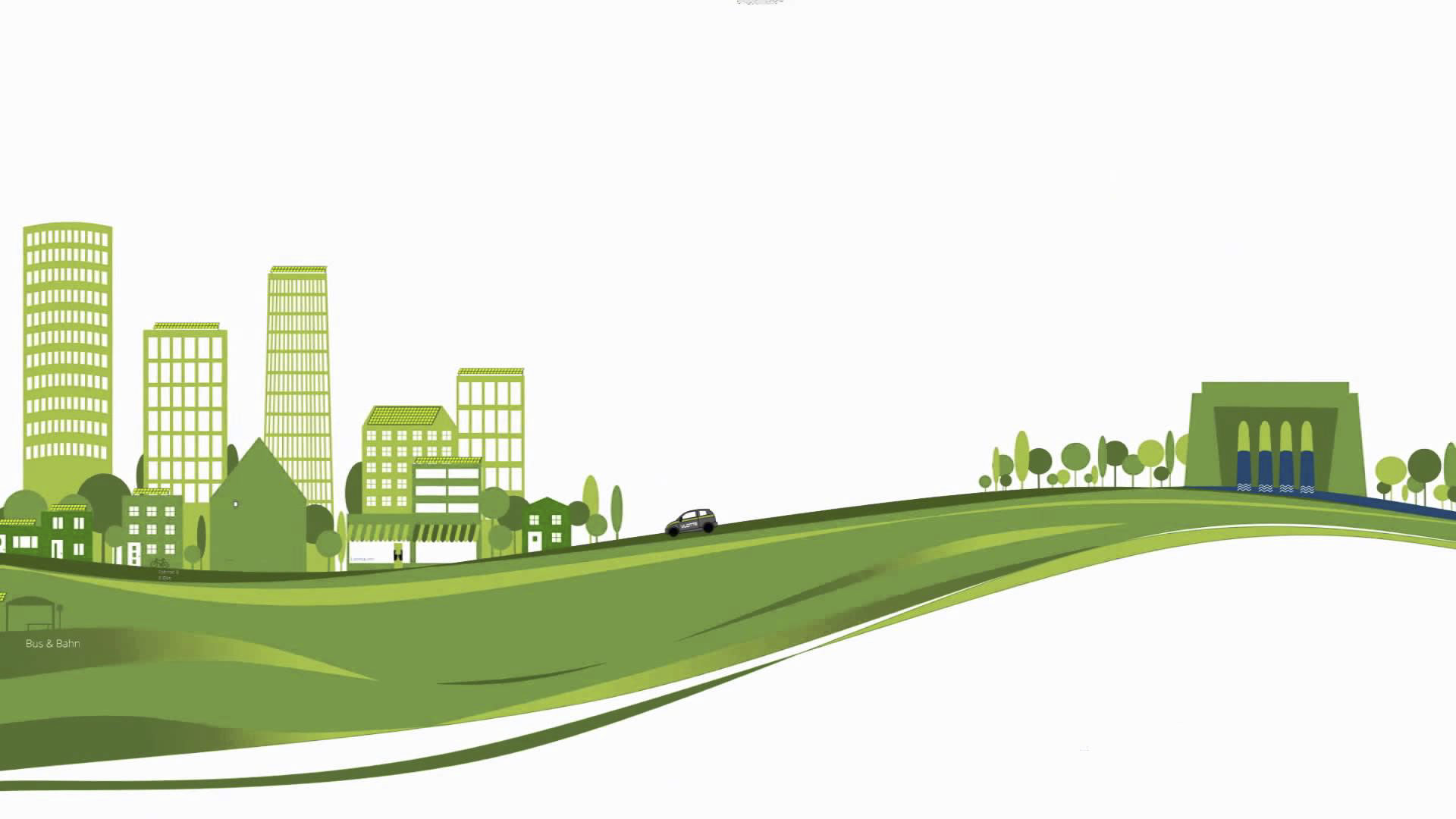 В целях снижения размера платы граждан за проезд автомобильным транспортом общего  пользования на городских и межпоселенческих маршрутах,  компаниям – перевозчикам планируется предоставление субсидий на возмещение им части недополученных доходов  -  8800 тыс. рублей 
В предоставлении услуги будут использоваться 2 новых автобуса и 4 «Газели» (на 19 мест)

                    Субсидии перевозчику по семьям мобилизованным   – 300 тыс. рублей
На переправу населения через реку Кама
в период половодья и отсутствия моста 
планируются расходы - 180 тыс. рублей
Планируемый  пассажирооборот 
 в 2024 году
составит 189648
пассажиро  километров
ДОРОЖНЫЙ ФОНД
Муниципальная программа 
«Развитие транспортной системы» 
В 2024 году на содержание, капитальный ремонт и ремонт муниципальных дорог, общей  протяженностью    623,6 км 
планируется направить 109027 тыс. рублей, из них
Расходы
в 2024 году  составят
113 158
тыс.рублей
Субсидии местным бюджетам из областного бюджета на      капитальный ремонт, ремонт и восстановление изношенных верхних слоев асфальтобетонных покрытий, устройство защитных слоев с устранением деформаций и повреждений покрытий автомобильных дорог общего пользования местного значения - 38645 тыс. рублей
Субсидии местным бюджетам из областного бюджета на осуществление дорожной деятельности в отношении автомобильных дорог общего пользования местного значения – 48567 тыс. рублей
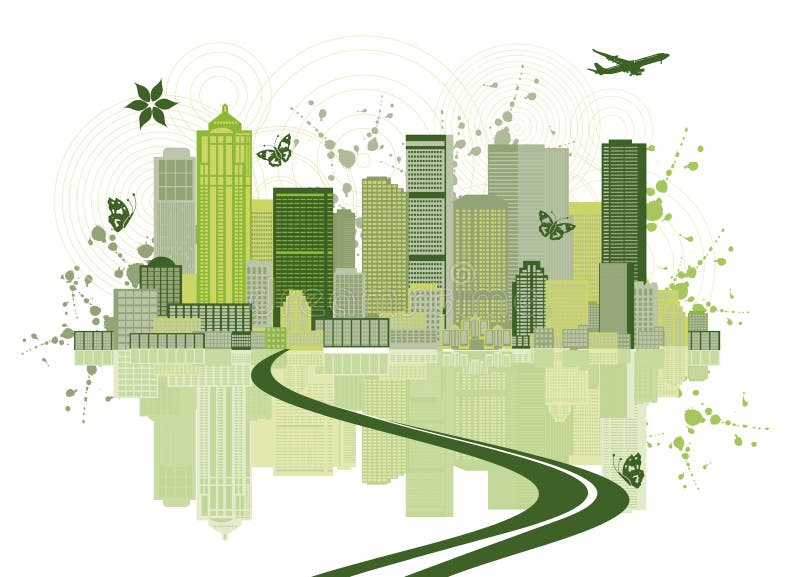 Средства местного бюджета на осуществление дорожной деятельности в отношении автомобильных дорог общего пользования местного значения – 18410 тыс. рублей, в том числе софинансирование к субсидиям 529 тыс. рублей, безопасность дорожного движения  - 525 тыс. рублей
Средства местного бюджета, физических и юридических лиц на инвестиционные программы и проекты развития общественной инфраструктуры муниципальных образований в Кировской области– 3405 тыс. рублей
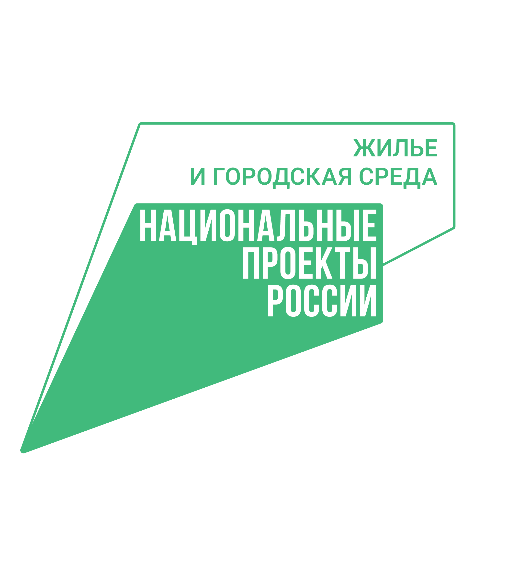 В рамках национального проекта 
«Жилье и городская среда»

Субсидия на формирование современной городской среды -  4090 тыс. рублей
Средства местного бюджета -  41 тыс. рублей
РАСХОДЫ НА ЖИЛИЩНО-КОММУНАЛЬНОЕ ХОЗЯЙСТВО
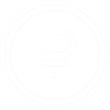 Запланированы расходы на реализацию мероприятий, направленных на  подготовку систем коммунальной инфраструктуры к работе в осенне-зимний период - 4132 тыс. рублей.
Расходы
в 2024 году  составят
49869 тыс.рублей
На ремонт систем коммунального хозяйства - 633 тыс. рублей.
Оплата расходов ресурсоснабжающим организациям за пустующее муниципальное жильё - 22615 тыс. рублей
Плата взносов в фонд капитального ремонта за муниципальный жилой фонд  8474 тыс. руб.
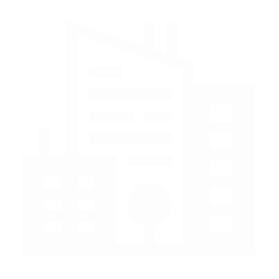 На благоустройство населенных пунктов - 7913 тыс. руб., в том числе:
 уличное освещение - 3193,0 тыс. рублей ,
 содержание детских площадок - 100 тыс. руб.,
 содержание мест захоронения и специализированной службы по вопросу
 похоронного дела 800 тыс. руб., 
проведение противоклещевой обработки парков - 400 тыс. рублей,
разработку проектно-сметной документации для участия во 
всероссийском конкурсе благоустройства населенных пунктов – 1800,0 тыс. рублей
 и иные мероприятия.
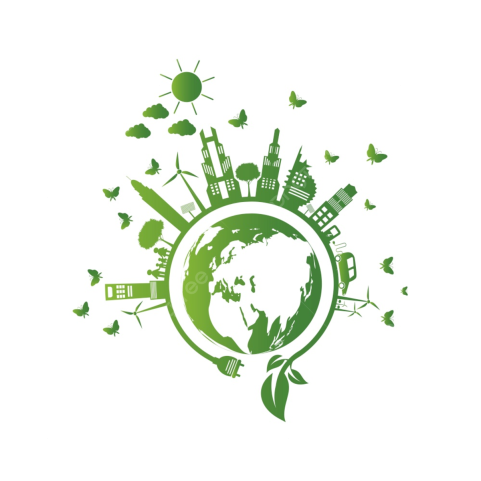 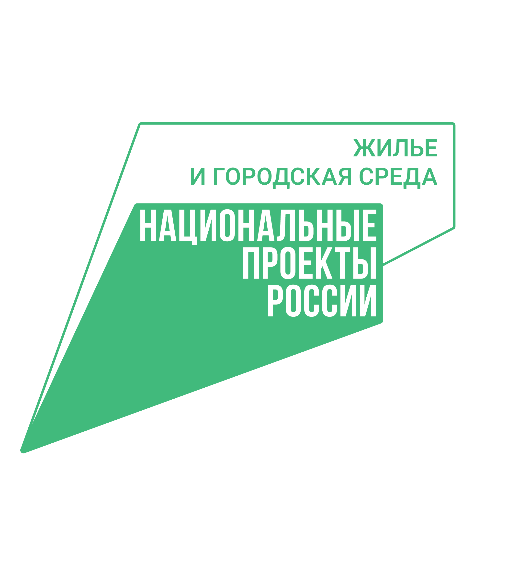 На реализацию проекта «Народный бюджет» 3200 тыс. рублей. Проект по благоустройству общественной территории «Городская образовательная площадка по адресу г.Кирс, ул. Ленина,27А»
В рамках национального проекта «Жилье и городская среда» 
регионального проекта «Формирование комфортной городской среды 
на территории Кировской области»  запланированы расходы на 118 тыс. рублей.
РАСХОДЫ НА ЭКОЛОГИЮ
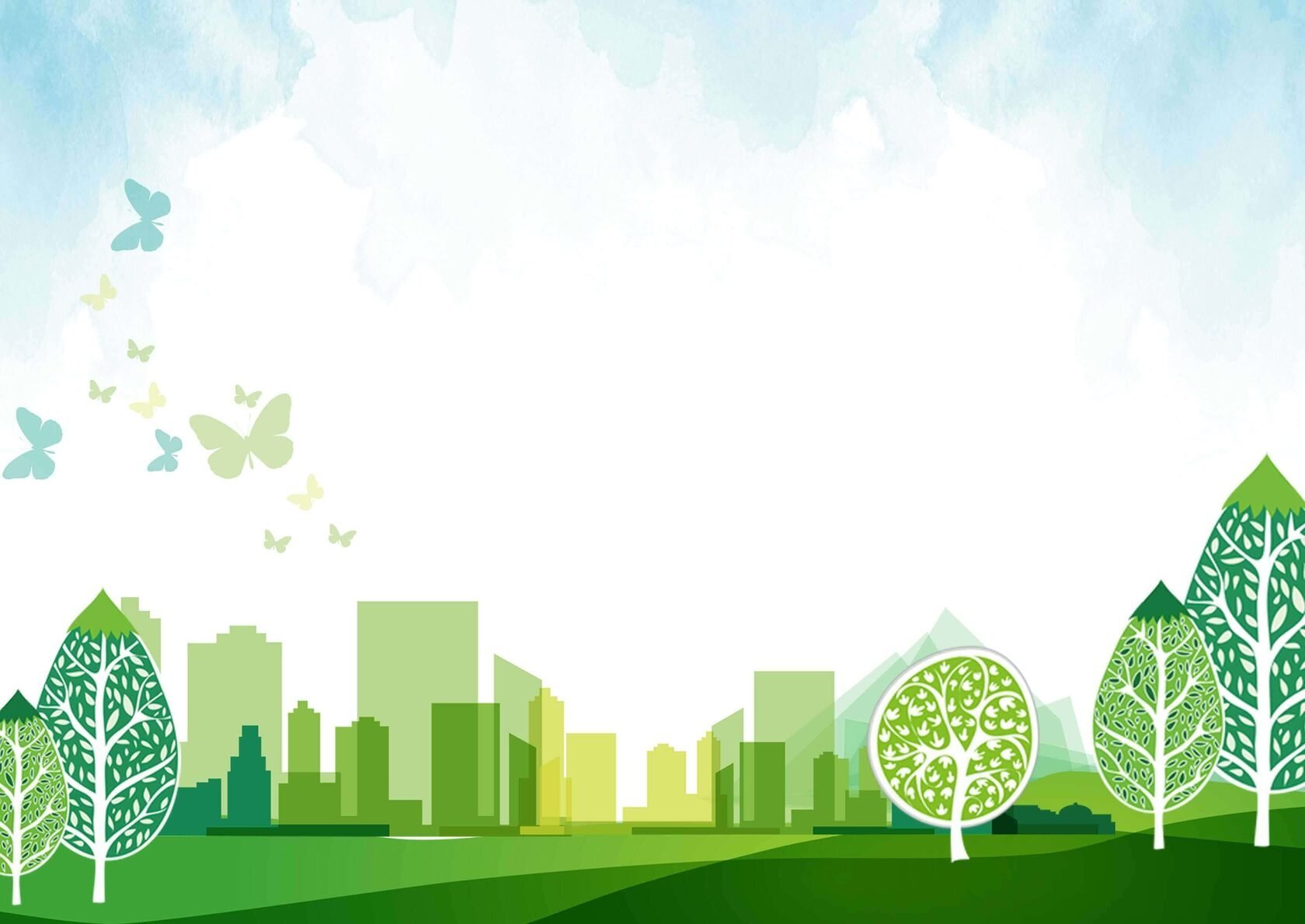 Мероприятия по ликвидации накопленного вреда окружающей среде:
Ликвидация несанкционированных свалок на землях муниципалитета- 1134 тыс. рублей.
Расходы
в 2024 году
1745
тыс.рублей
В соответствии со статьей 35 Бюджетного кодекса Российской Федерации объем  бюджетных  ассигнований на реализацию плана мероприятий, указанных в  пункте 1 статьи 16.6 , пункте 1 статьи 75.1  и пункте 1 статьи 78.2  Федерального закона  «Об  охране  окружающей  среды»,  определяется  в  размере не менее прогнозируемого   при   формировании   бюджета муниципального округа объема  доходов бюджета муниципального округа от:
* платы за негативное воздействие на окружающую среду;
* от административных штрафов за административные правонарушения в области охраны окружающей среды и природопользования;
* платежей по искам о возмещении вреда, причиненного окружающей среде вследствие нарушений обязательных требований, а также от платежей, уплачиваемых при добровольном возмещении вреда, причиненного окружающей среде вследствие нарушений обязательных требований;
* межбюджетных трансфертов из федерального и областного бюджета на цели, указанные в абзаце первом настоящего пункта.
o Реализация мероприятий по борьбе с борщевиком  Сосновского
 –          611 тыс. рублей.
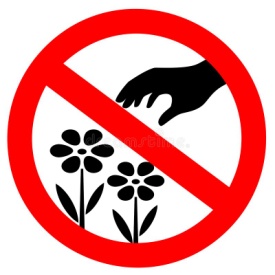 РАСХОДЫ НА РЕАЛИЗАЦИЮ МУНИЦИПАЛЬНЫХ ПРОГРАММ
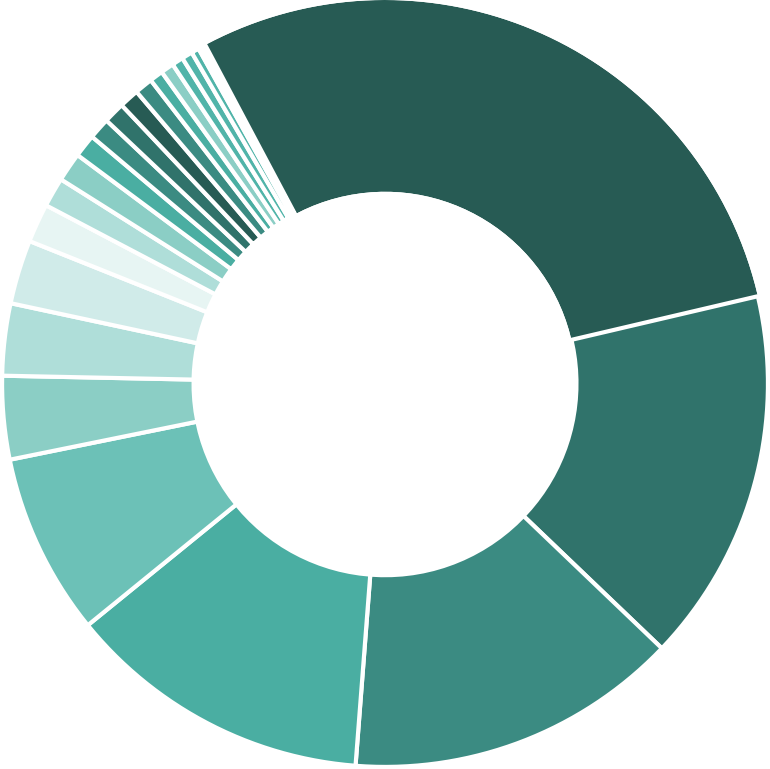 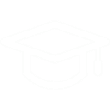 41%
Развитие
образования
Расходы на  муниципальные программы
в 2024 году
835120
тыс.рублей
5%
Молодежь и спорт
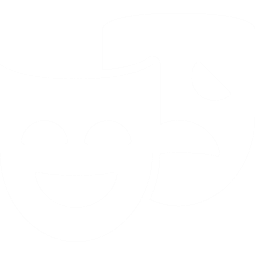 15%
Развитие  культуры
8%
Безопасность жизнедеятельности
11%
Развитие муниципального управления
14%
Развитие  транспортной  системы
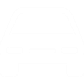 Всего в 2024 году на территории  округа будет
реализовываться
10 муниципальных программ
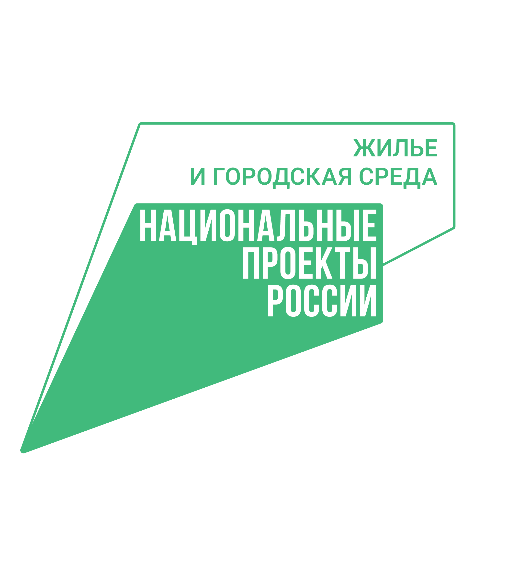 НАЦИОНАЛЬНЫЙ ПРОЕКТ «ЖИЛЬЕ И ГОРОДСКАЯ СРЕДА»
РЕГИОНАЛЬНЫЙ ПРОЕКТ «ФОРМИРОВАНИЕ КОМФОРТНОЙ ГОРОДСКОЙ СРЕДЫ НА ТЕРРИТОРИИ КИРОВСКОЙ ОБЛАСТИ»
2024 год

В городе Кирс
планируется реализовать мероприятия по благоустройству
1 общественной территории ( площадь 1 мая ) отобранного по результатам общественных обсуждений и рейтингового голосования 
 и 1 дворовой территории, отобранной по результатам конкурса  (Милицейская 27), на сумму 4131 тыс. руб.
                               За счет муниципалитета будут установлены ограждения                      
                               на перекрестке ул. Кирова и ул.Ленина – 1095 тыс. рублей
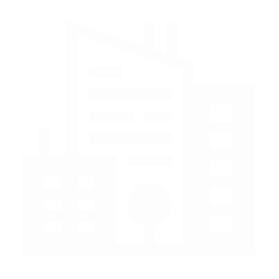 Расходы
в 2024 году  составят
5226
тыс.рублей
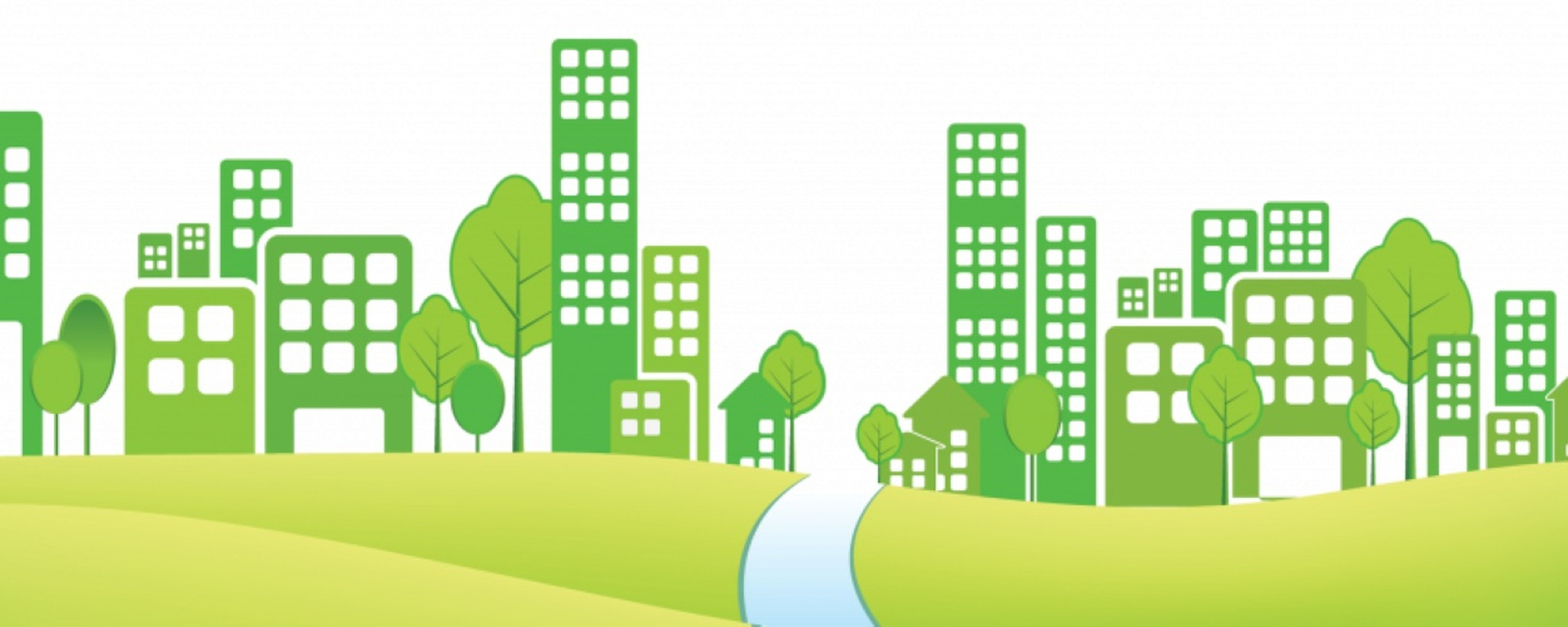 РАЗВИТИЕ ИНИЦИАТИВНОГО БЮДЖЕТИРОВАНИЯ В КИРОВСКОЙ ОБЛАСТИ
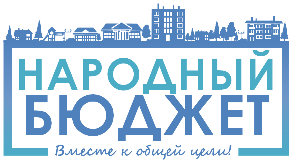 ПРОЕКТ ИНИЦИАТИВНОГО БЮДЖЕТИРОВАНИЯ
«НАРОДНЫЙ БЮДЖЕТ»
Для реализации инициативных проектов в рамках проекта инициативного  бюджетирования «Народный бюджет» в 2024 году запланированы средства  в размере 3200 тыс.рублей.
ПРОЕКТ ПО ПОДДЕРЖКЕ МЕСТНЫХ ИНИЦИАТИВ В КИРОВСКОЙ ОБЛАСТИ  (ППМИ)
На 2024 год будет проводится конкурс на предоставлении субсидии  местным бюджетам из областного бюджета на софинансирование инициативных
проектов по развитию общественной инфраструктуры муниципальных образований
Кировской области, который состоится в декабре 2023г.
В 2023 году отбор для участия в проекте прошли 15 муниципальных
образований Кировской области, в том числе  Верхнекамский муниципальный округ
На конкурс от Верхнекамского муниципального округа отправлено 3 заявки:
1. «Капитальный ремонт системы отопления в здании Светлополянского Дома культуры "Юность" 
(1 этап)» на сумму 5992 тыс. рублей, в том числе софинансирование - 1752,1тыс.руб.
 2. Ремонт дорожного покрытия по ул. Миллицейская на сумму 6497 тыс. рублей, в том числе софинансирование - 2262 тыс. рублей
3. Ремонт тротуаров в п. Рудничный на сумму 5778 тыс. рублей, в том числе софинансирование 1278 тыс. рублей
В августе 2023 года проведена жеребьевка в члены бюджетной комиссии по реализации проекта «Народный бюджет», из 26 претендентов в состав комиссии вошли 15 человек.
Всего было предложено 8 проектов.
16 октября 2023 года бюджетная комиссия Верхнекамского муниципального округа выбрала для реализации проект по благоустройству общественной территории «Городская образовательная площадка по адресу г.Кирс, ул. Ленина,27А»
Реализация проекта состоится в 2024 году.
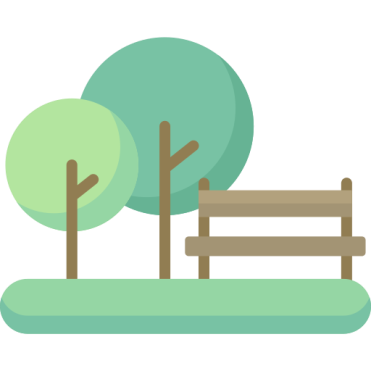 Порядок предоставления и распределения субсидии и Порядок проведения
конкурсного отбора утверждены постановлением Правительства Кировской  области от 30.12.2019 № 755-П «Об утверждении государственной программы  Кировской области "Содействие развитию гражданского общества и реализация  государственной национальной политики»
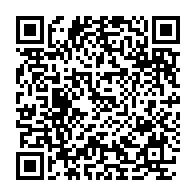 Информация о реализации проекта инициативного бюджетирования
«Народный бюджет» в 2023-2024 годах на официальном сайте  министерства финансов Кировской области
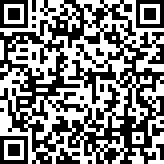 Муниципальный долг
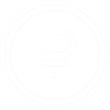 муниципальный долг - обязательства, возникающие из муниципальных заимствований, 
гарантий по обязательствам третьих лиц, другие обязательства в соответствии с видами 
долговых обязательств, принятые на себя муниципальным образованием
Долговая нагрузка – процентное соотношение общего 
объема муниципального долга к объему поступлений
 налоговых и неналоговых доходов бюджета 
на соответствующий финансовый год
Контактная информация
«Бюджет для граждан» 
подготовлен финансовым управлением 
администрации Верхнекамского муниципального округа

 адрес: 612820 г.Кирс, ул. Кирова д.16
Телефон: 833-39-2-11-99
 адрес электронной почты: fo05@depfin.kirov.ru
 режим работы: с 8.00 до 17.00 ежедневно, кроме субб. и воскр.
перерыв на обед с 12.00 до 13.00 
Проект решения о бюджете опубликован
 на интернет-сайте: https://verxnekamskij-r43.gosweb.gosuslugi.ru/